Actuators and Optical Camera control SW
Pietro Bruno – INAF OACatania
AIV SW Meeting, 19-20 feb 2024
HW description
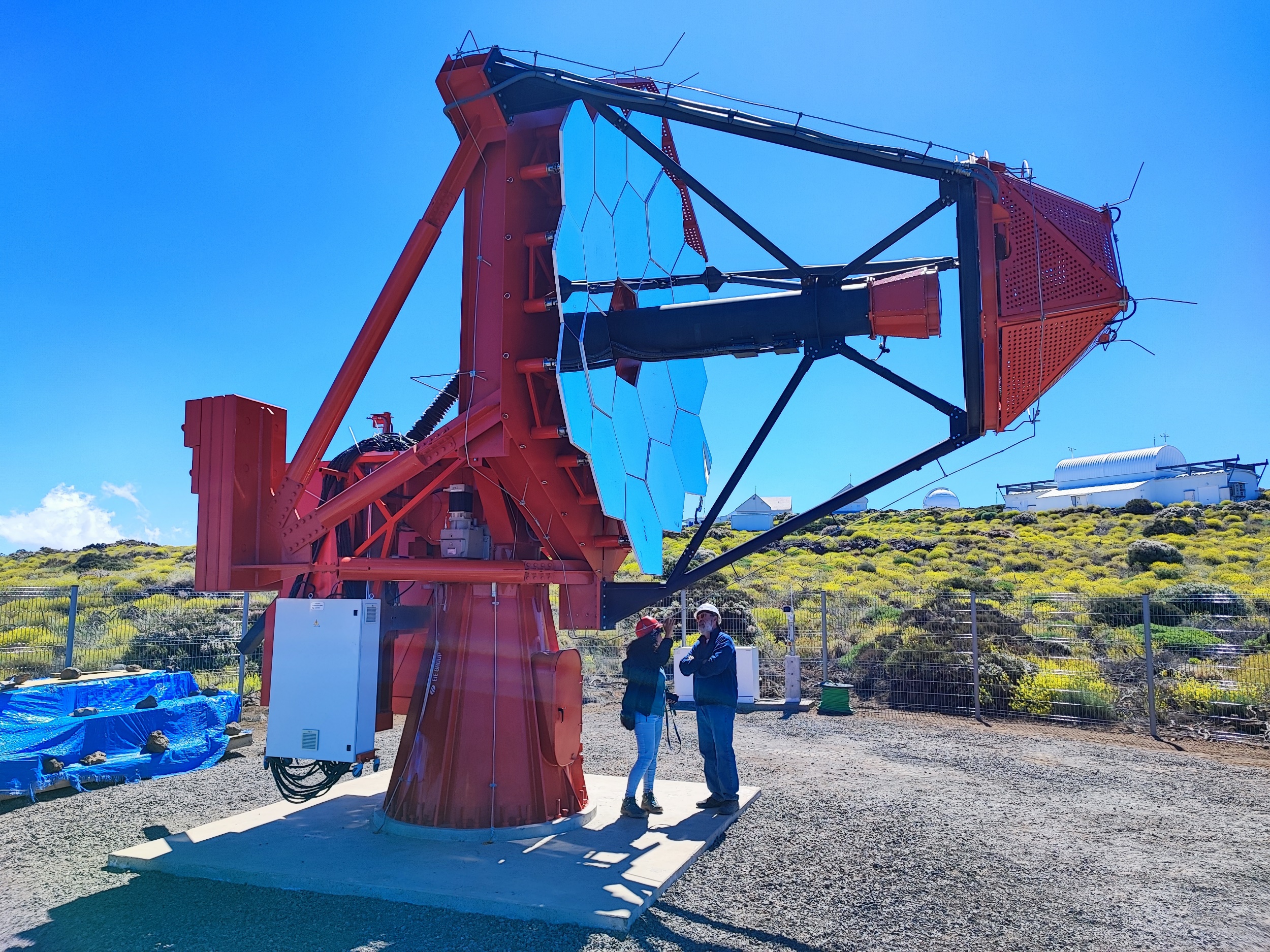 The Optical Camera (OC) is part of the auxiliary instrumentation of the ASTRI-MiniArray project, the OC is part of the devices for the alignment of the telescopes mirrors. 

Principal purpose of the OC is to acquire images of the telescope focal plane both in axis and out of the optical axis

The OC was realized and assembled at the mechanical laboratory of INAF-IASF-Milan.
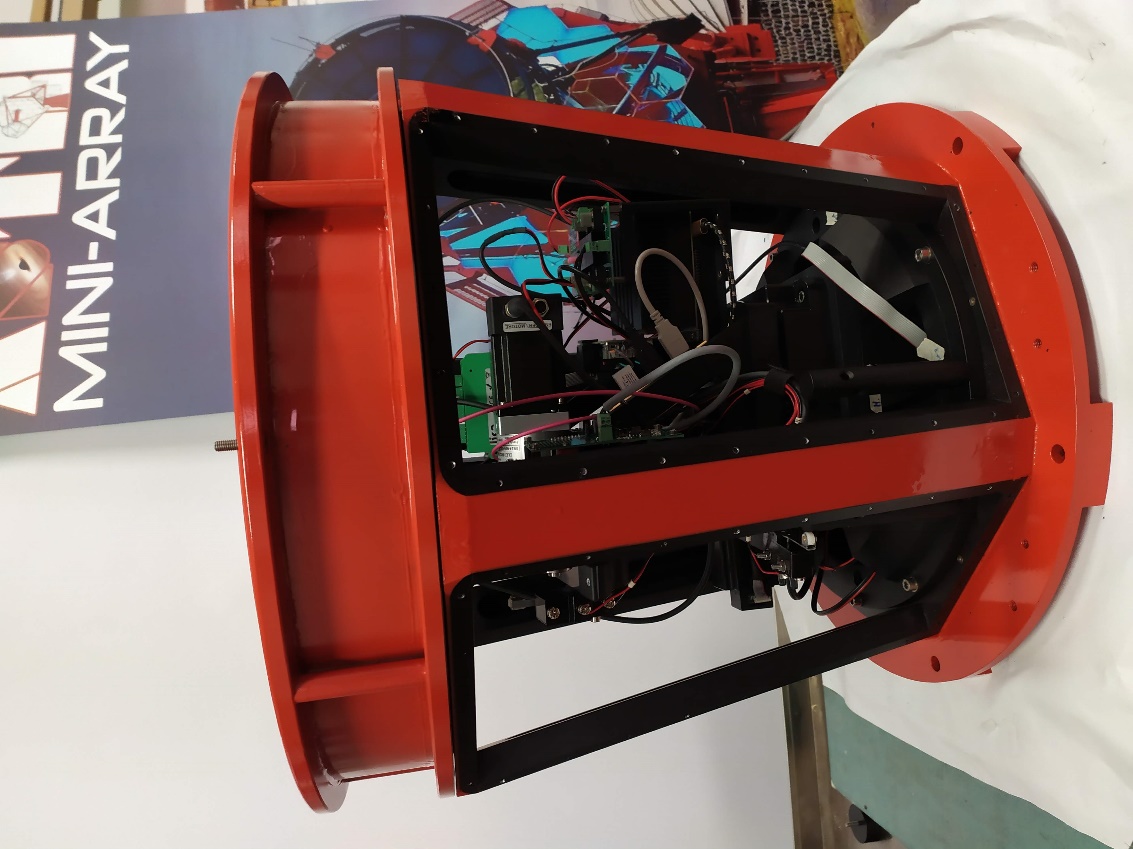 2
P.Bruno,  AIV SW Meeting, Milan 19-20/02/2024
HW description
From a point of view of the control software the part to manage are:

A Ximea CMOS camera;

A rotary stage to rotate the Ximea around the telescope axis;

A moviment to move the Ximea on a curved rail, equipped by an absolute encoder by Lika;

An environmental sensor to read internal temperature, umidity, noise and light.
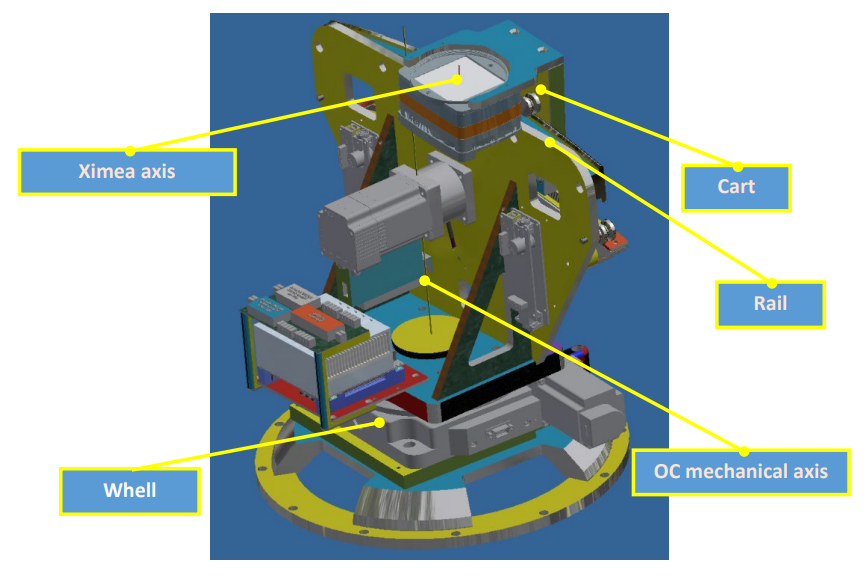 3
P.Bruno, SST – AIV SW Meeting, Milan 19-20/02/2024
HW description
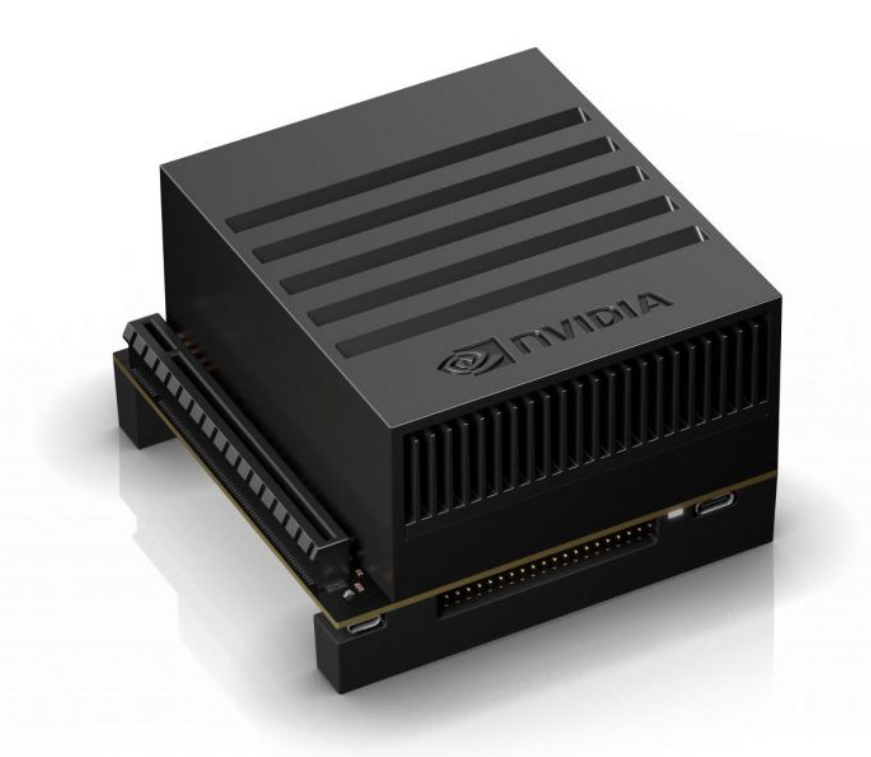 The Local Control Software (LCS) runs on a Local-PC (LPC) model Jetson AGX Xavier from NVIDIA

The OS on the LPC is Ubuntu 18.4









The connection to te Ximea camera happen by  mean a MTP-connector PCIe 4x Gen3 at 32Gb/s
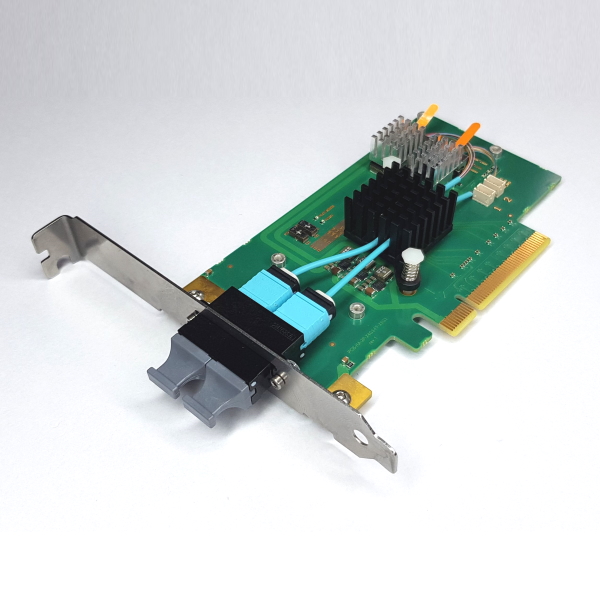 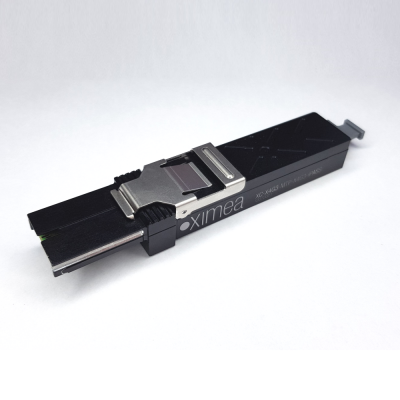 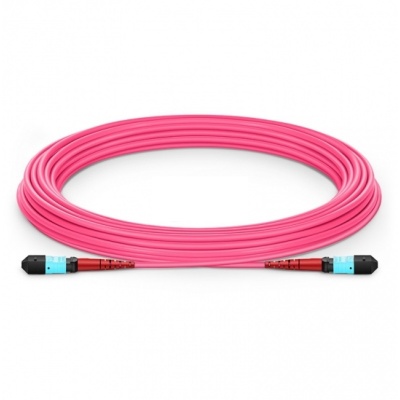 4
P.Bruno, SST – AIV SW Meeting, Milan 19-20/02/2024
HW description
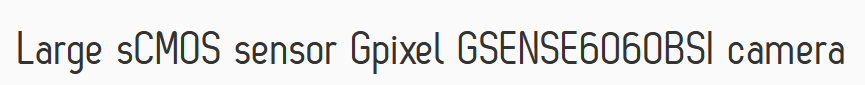 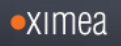 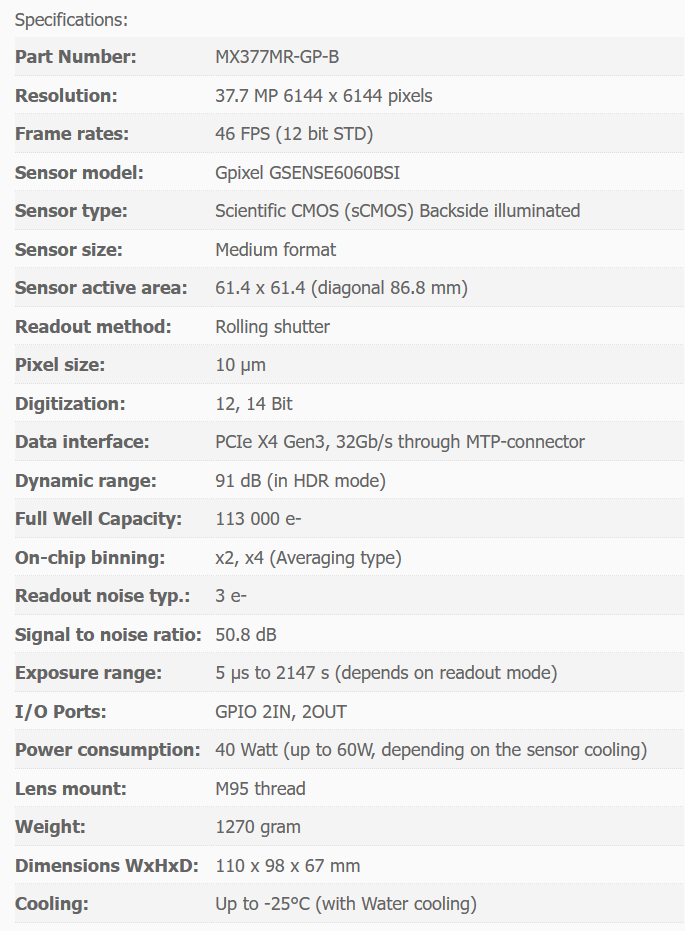 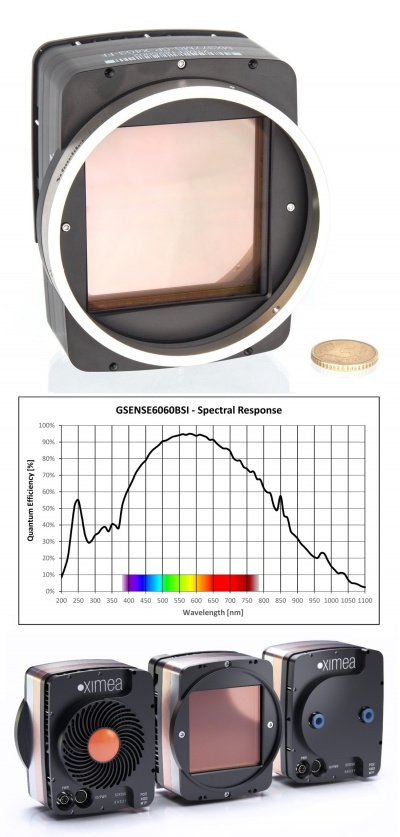 The plate scale is 37.6mm/deg

Field of view = 1.63 deg
61.4 mm
1.63 deg
5
P.Bruno, SST – AIV SW Meeting, Milan 19-20/02/2024
HW description
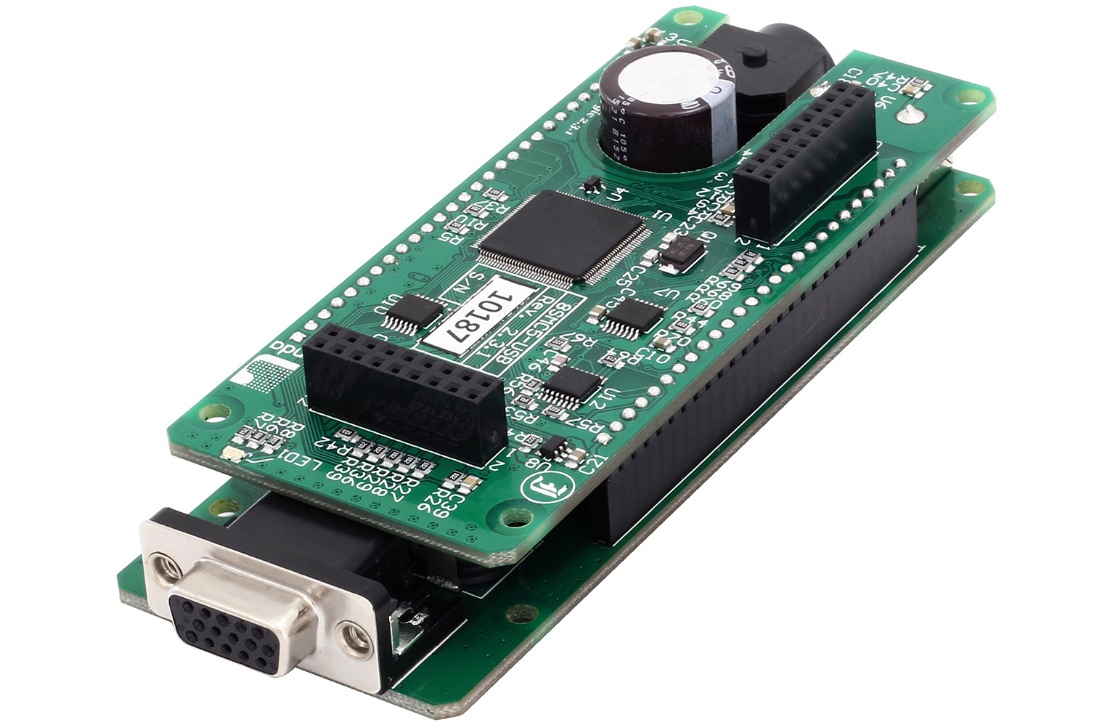 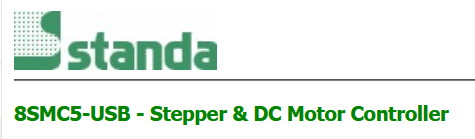 The motorized positioners are driver by  two Standa Lituania controller model 8SMC5-USB
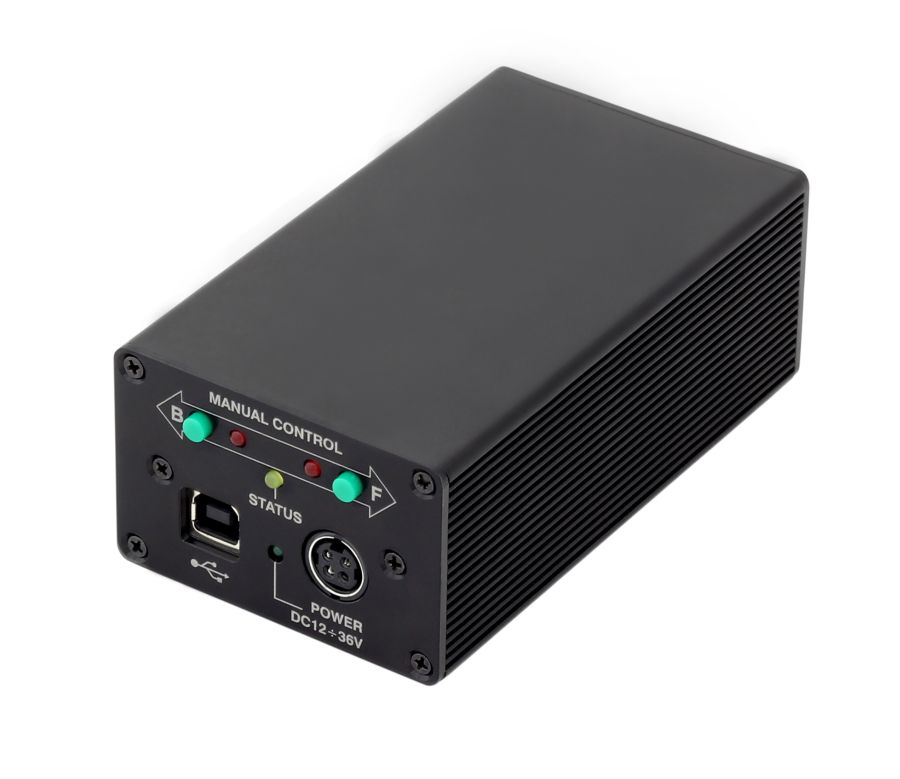 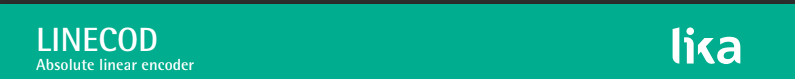 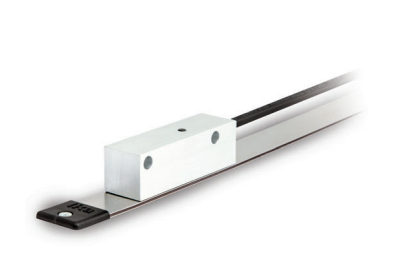 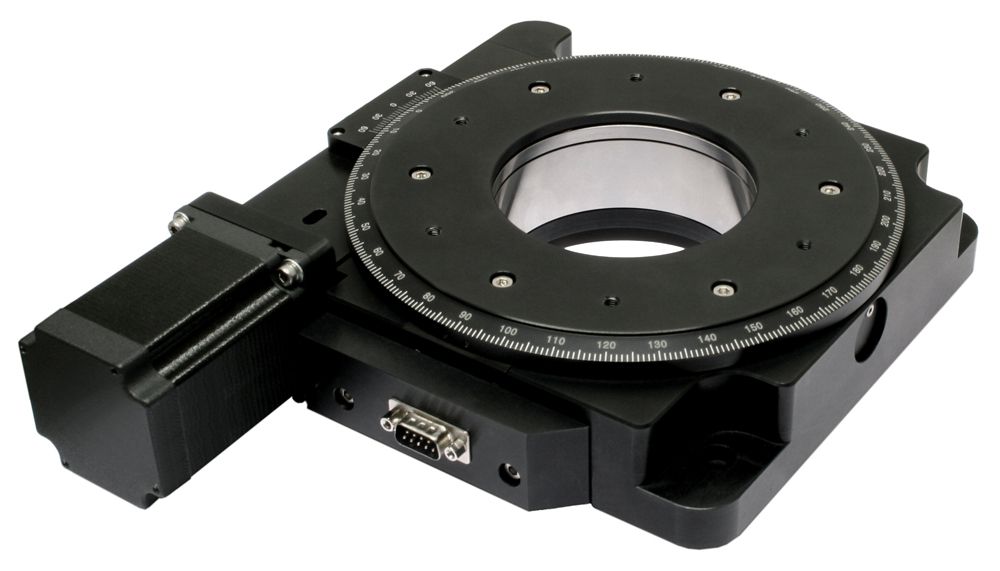 To rotate the structure that hold the Ximea camera has been used a large motorized rotation stage model 8MR190 by Standa
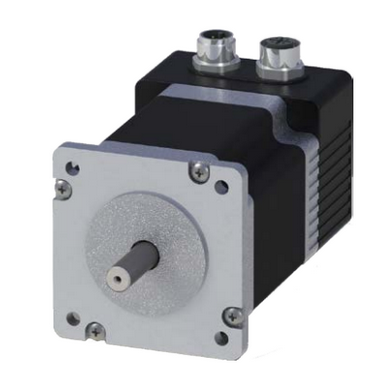 To move the Ximea camera  along the rail has beeh used a Step motor equipped with an electro-magnetic brake (mod. NEMA24), and an absolute linear encoder by Lika with a resolution of 5um
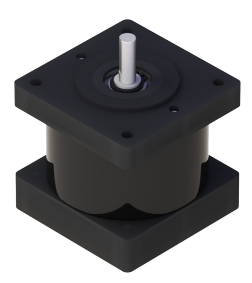 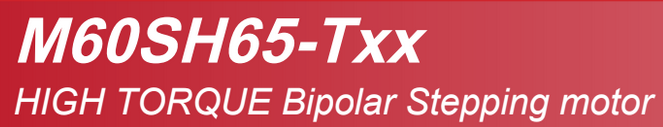 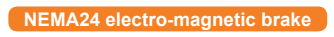 6
P.Bruno, SST – AIV SW Meeting, Milan 19-20/02/2024
HW description
Environmental sensor made by Omron Mod. 2JCIE-BU USB type used to acquire the OC internal temperature, umidity, noise and light.
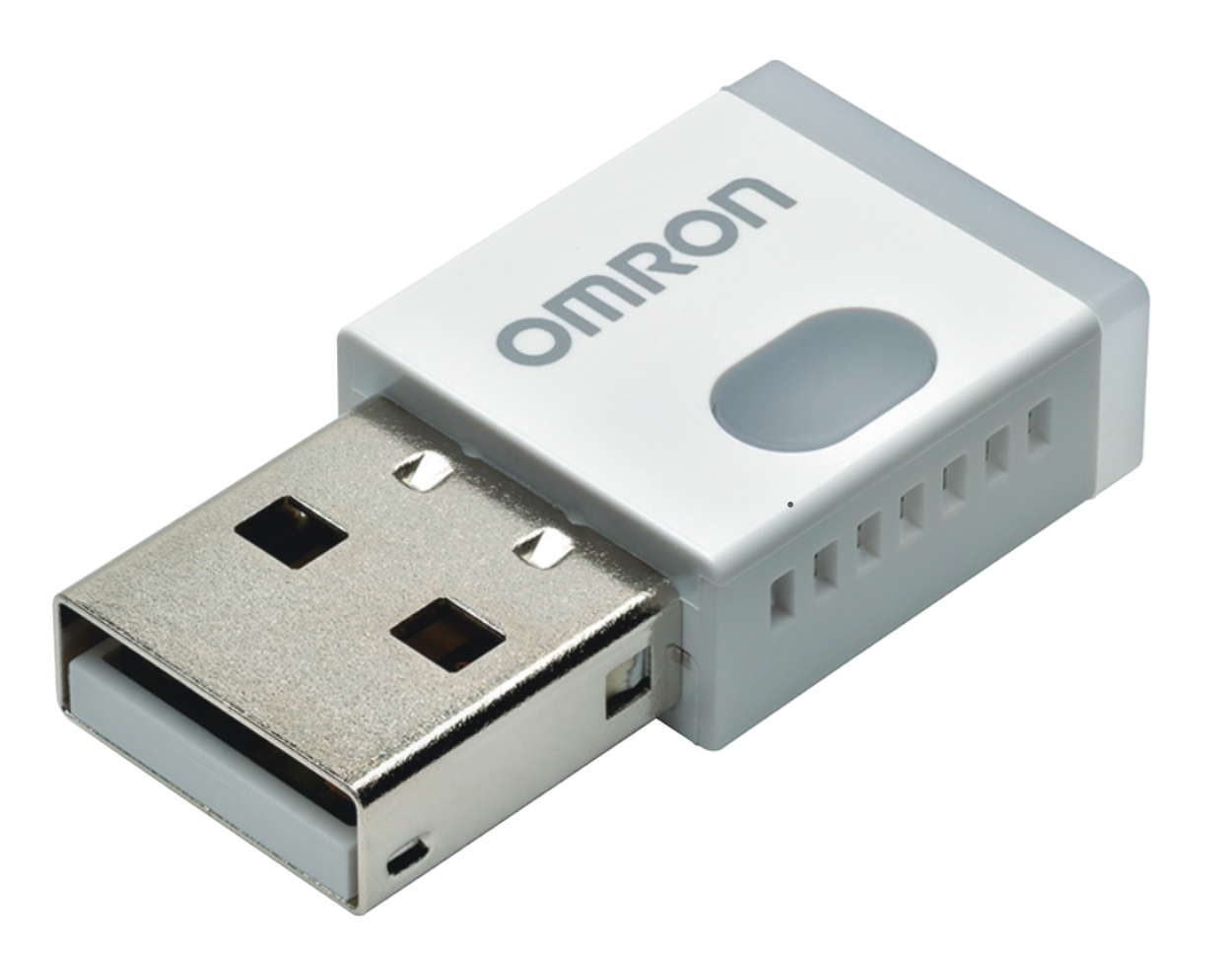 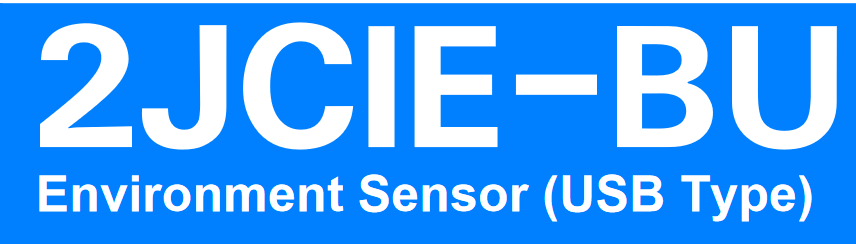 7
P.Bruno, SST – AIV SW Meeting, Milan 19-20/02/2024
HW description
The Ximea may move in the range of ±4.5 degree of sky angle with an accuracy of ±2 encoder counts (±10um) is equivalent to about 0.6x10-3 degree.

The rotary stage may cover a range of ±90 degree with an accuracy of 0.01 degree.
8
P.Bruno, SST–AIV SW Meeting, Milan 19-20/02/2024
HW description
For the ASTRi-MA telescopes  the Active Mirrors Controller (AMC) system manages 54 (18x3) linear actuators to move the segments of M1, and 3 linear actuators to move M2.

The LCS of the actuators runs on the same PLC where run the  Mount Controller Software (MCS).

The actuators and the electronic of M1 have been designed to be installed only during the AIV phase or for maintenance (redo PSF). 

While the motor controls of M2 stay always online.
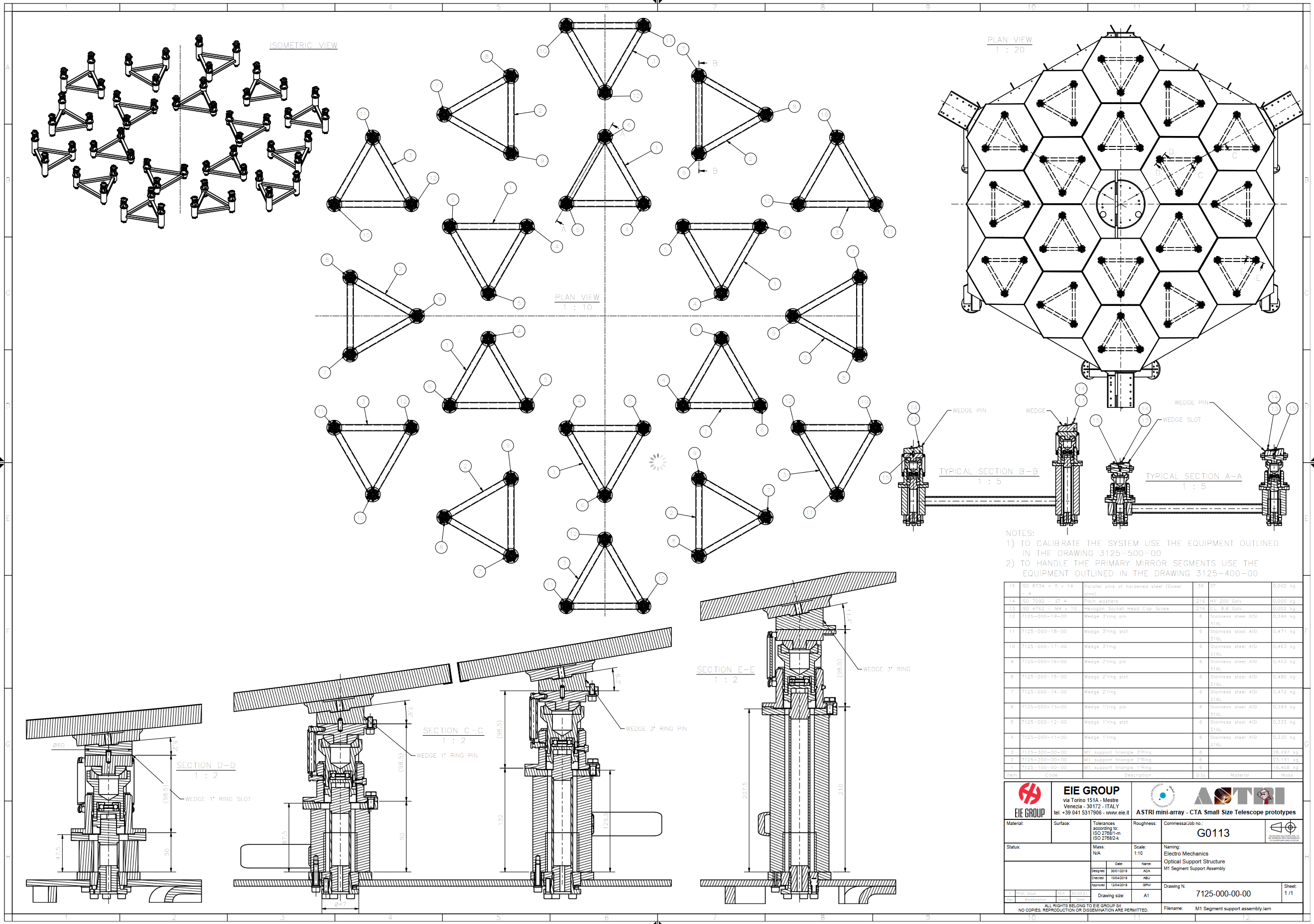 9
P.Bruno, SST – AIV SW Meeting, Milan 19-20/02/2024
HW description
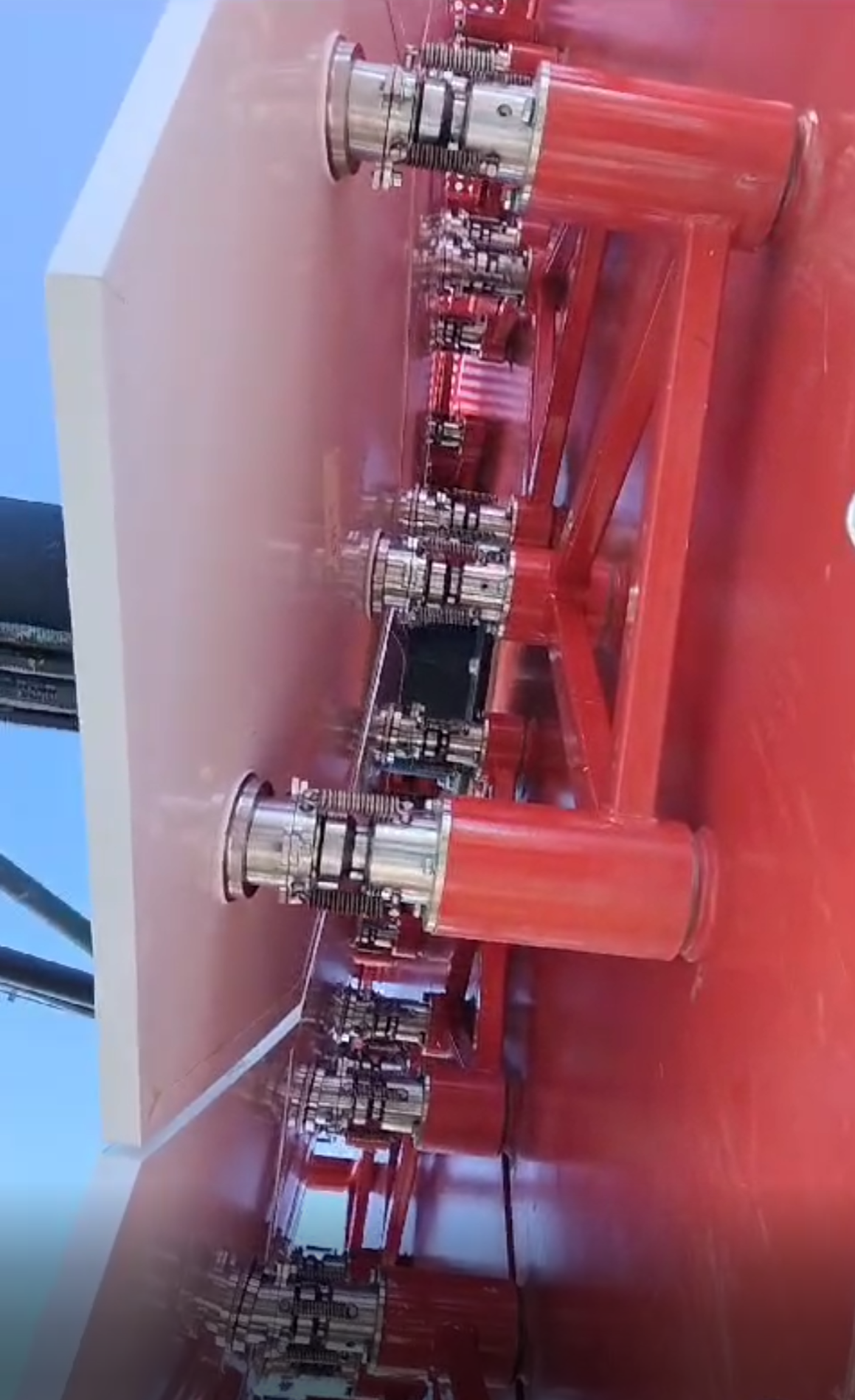 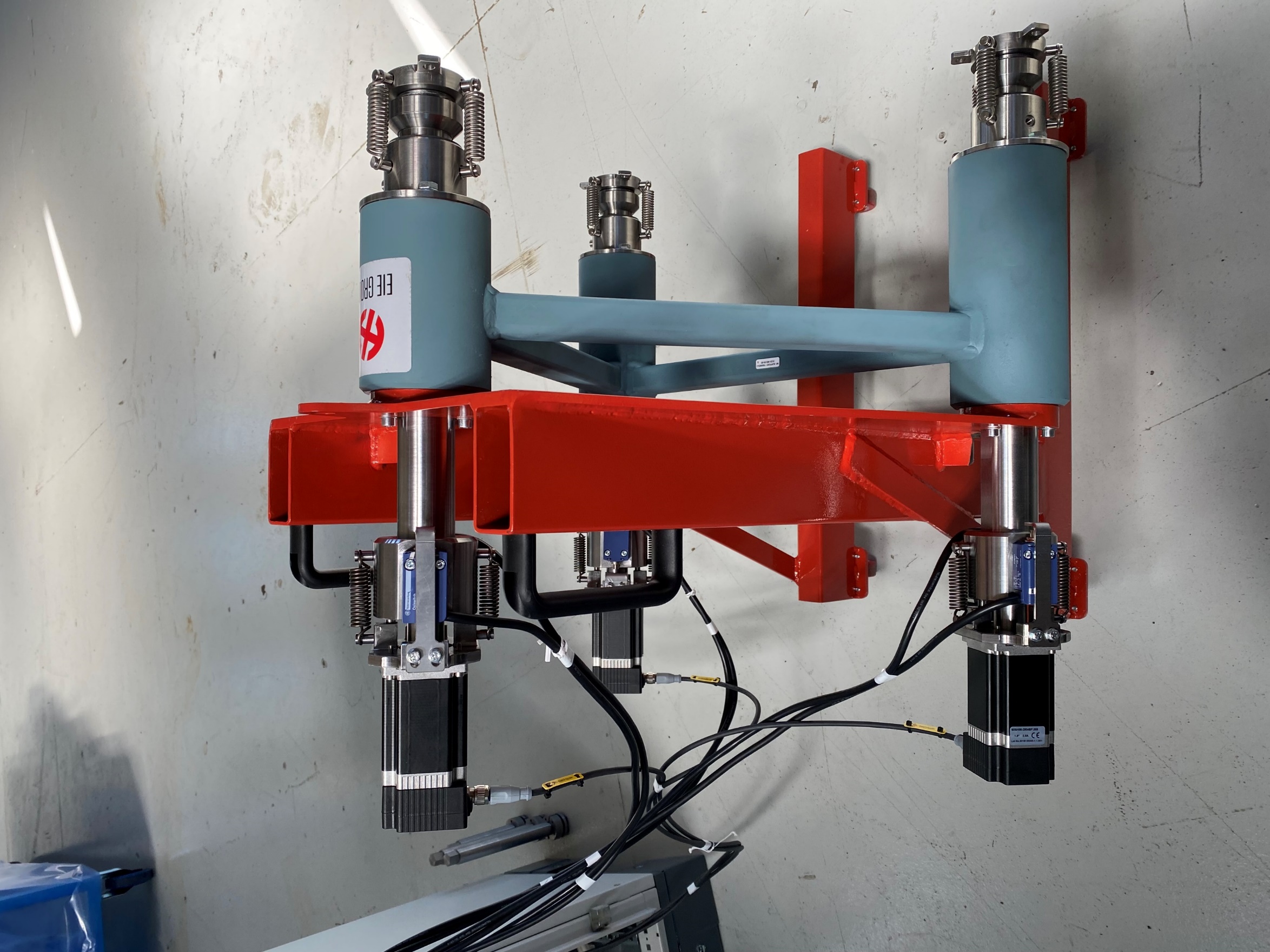 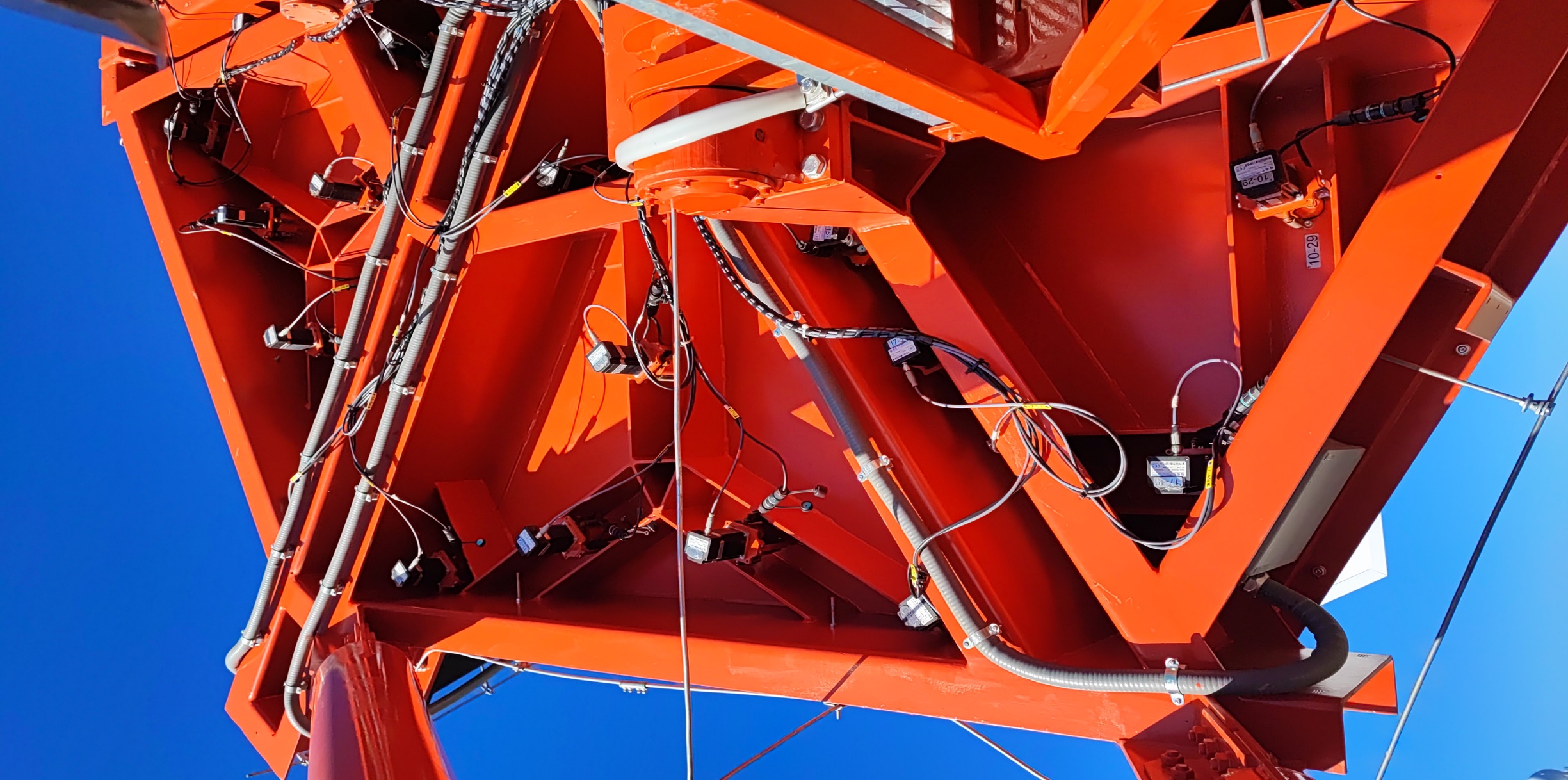 10
P.Bruno, SST – AIV SW Meeting, Milan 19-20/02/2024
SW general schema
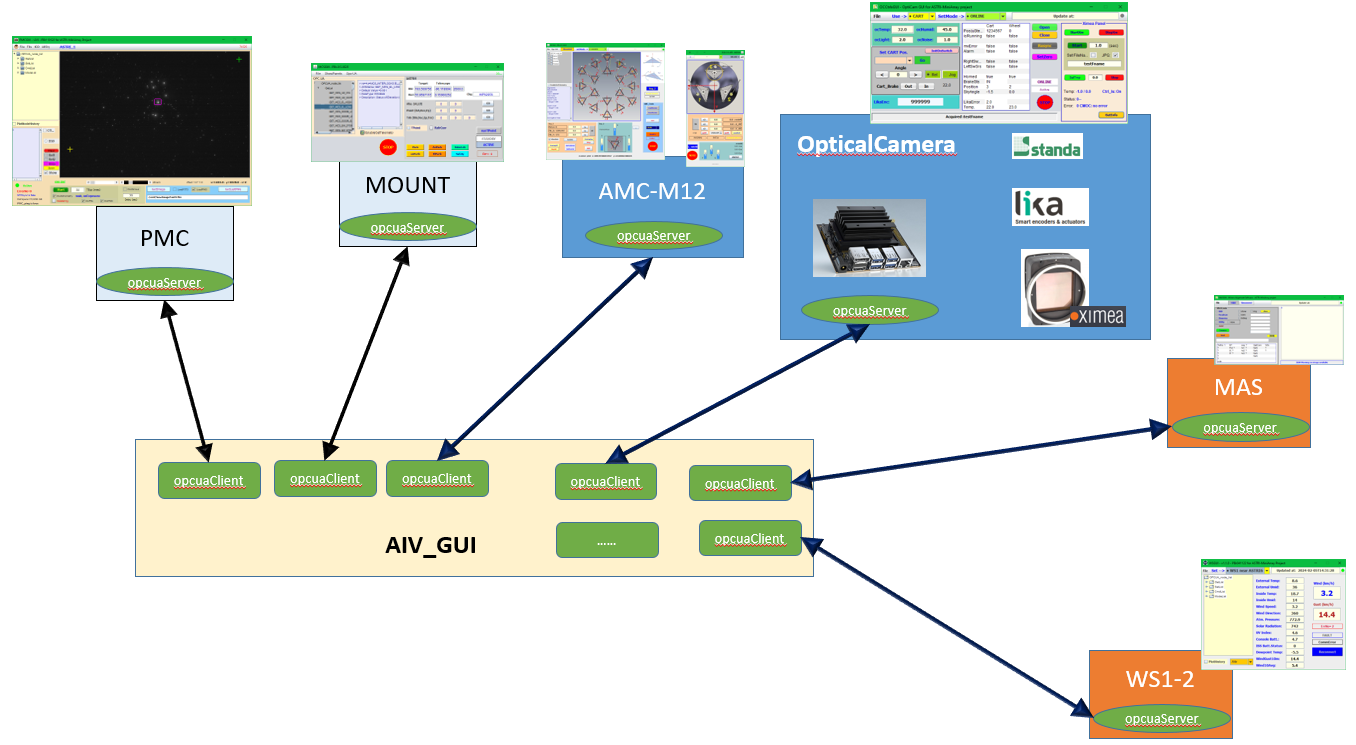 The AIV software for the mirrors alignment, named AIVGUI, was made in Java Swing. 

For each device controlled was realized an engeneering GUI; for each subsystem was made an instance of an OPC-UA client that comminicates with the OPC-UA server  in accord to the ASTRI-MA software standard
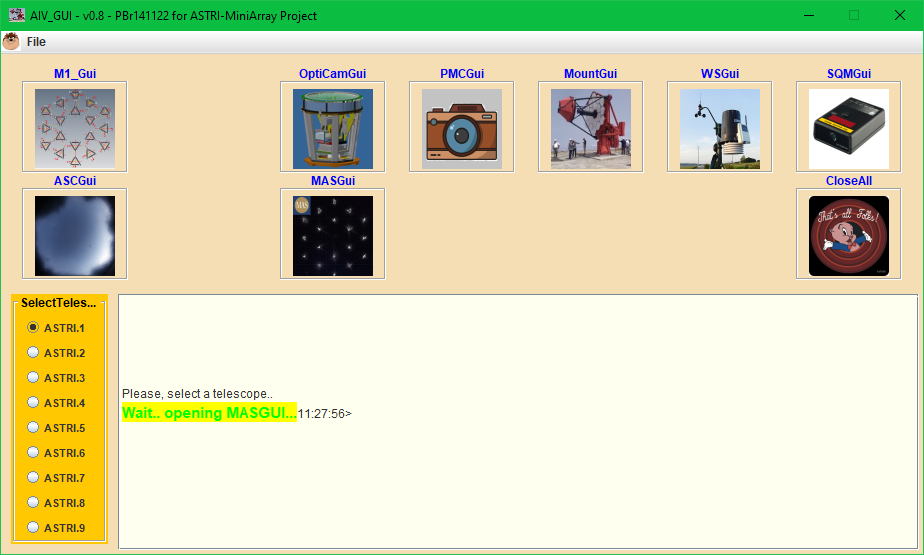 11
P.Bruno, AIV SW Meeting, Milan 19-20/02/2024
OCCtrlsGui
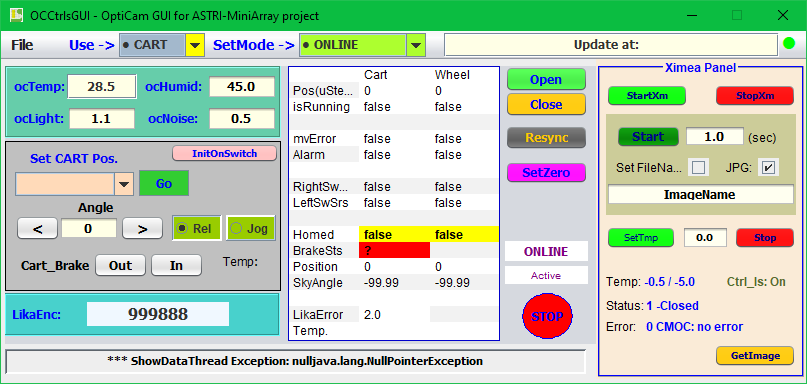 Tcp/Ip
OpcuaOC
pyXimea
OC LocalPC
opcua
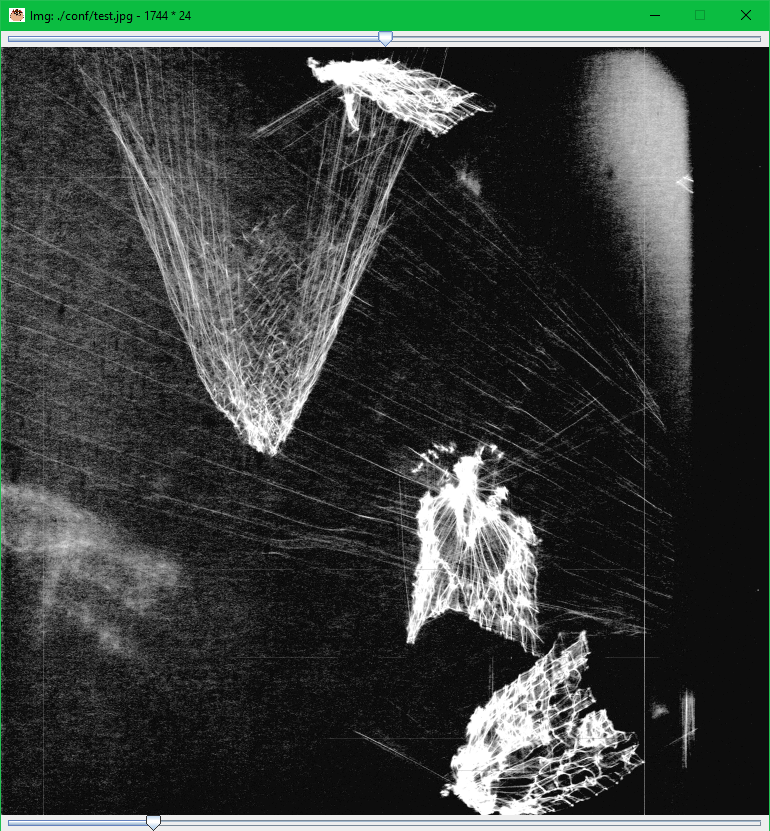 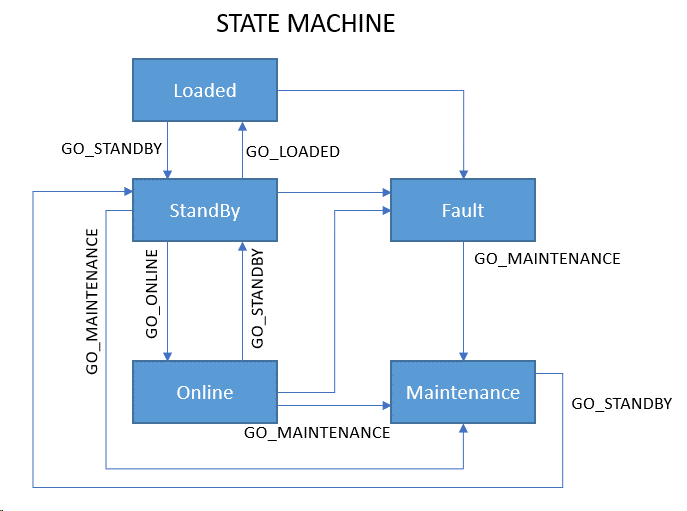 fits/jpg
12
P.Bruno, SST – AIV SW Meeting, Milan 19-20/02/2024
M1Gui
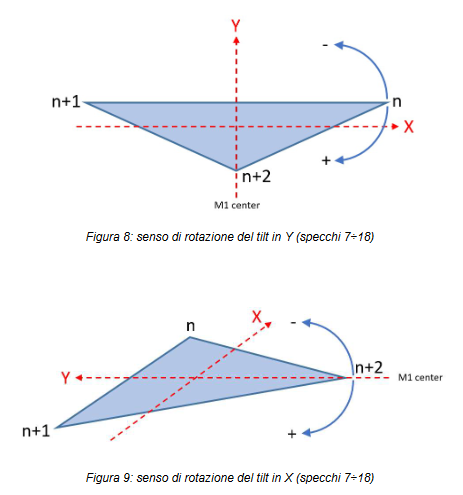 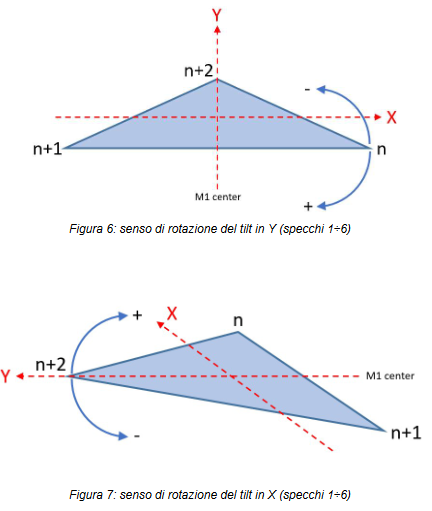 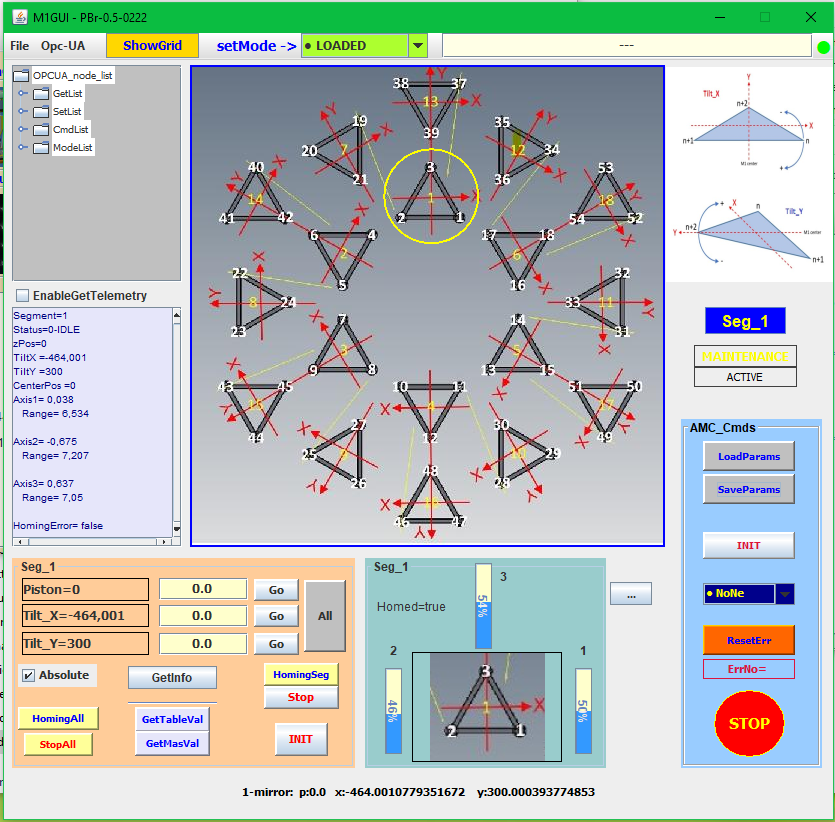 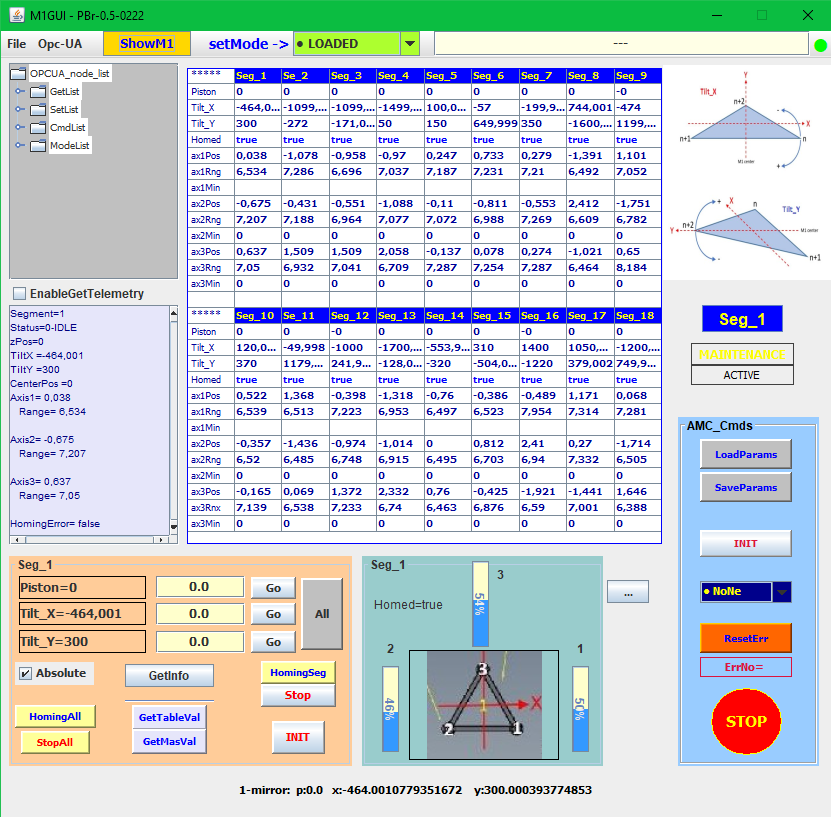 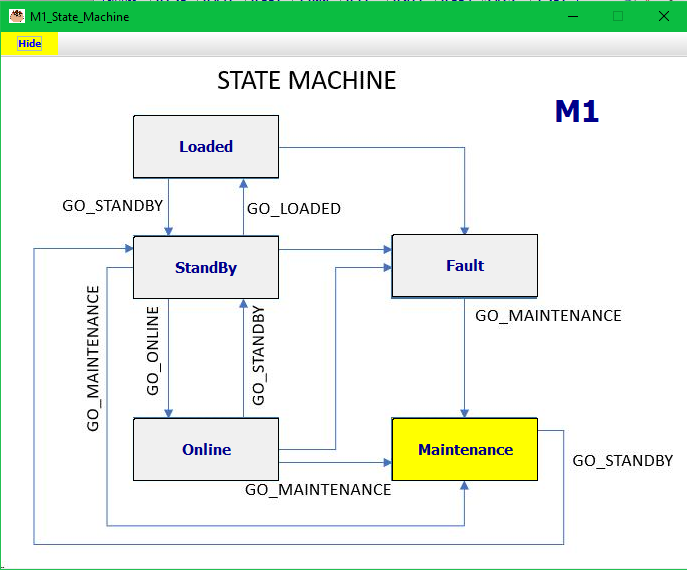 13
P.Bruno, SST – AIV SW Meeting, Milan 19-20/02/2024
M2Gui
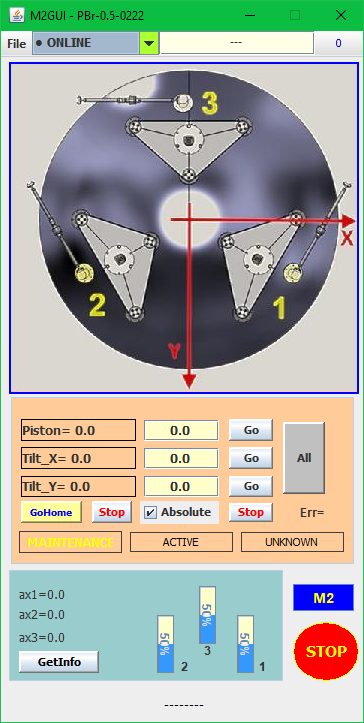 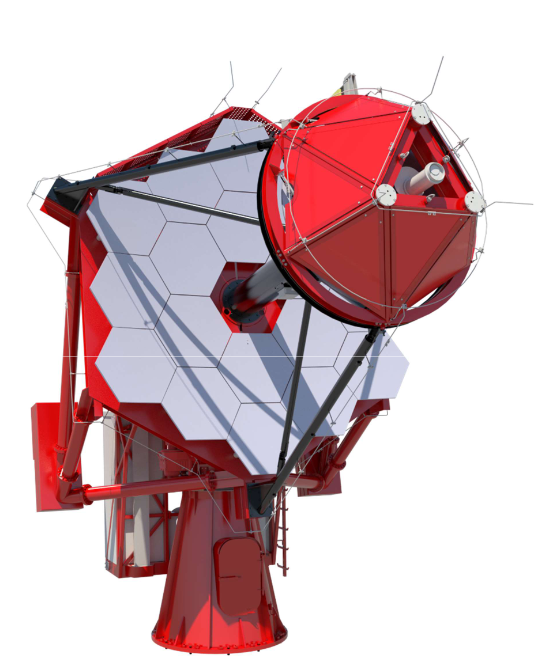 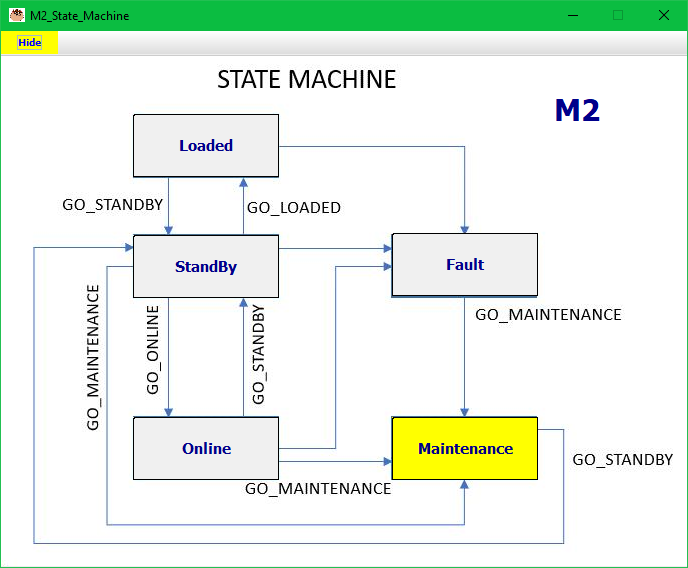 14
P.Bruno, SST – AIV SW Meeting, Milan 19-20/02/2024
PMCGui – MCSGui - WSGui
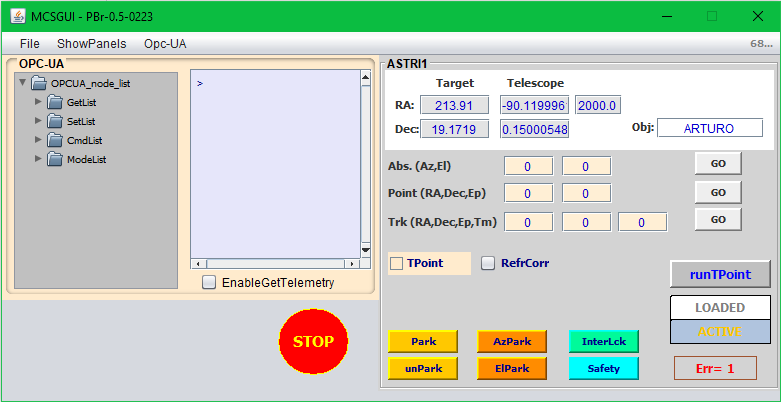 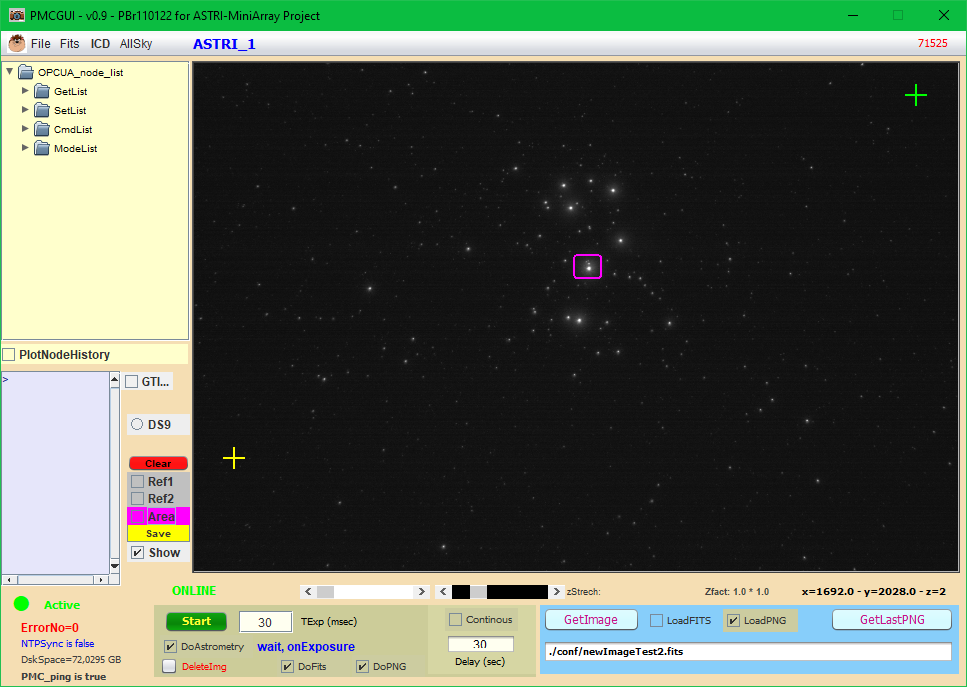 5.61°
3,74°
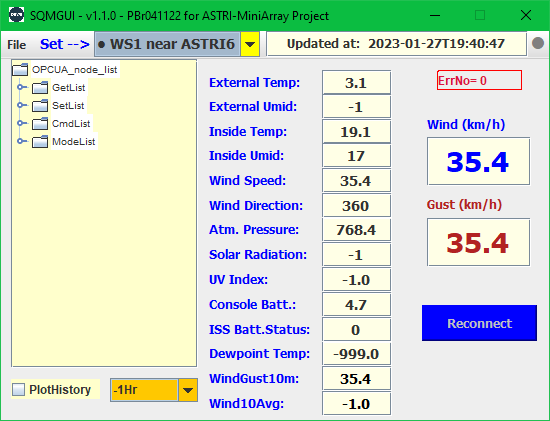 15
P.Bruno, SST – AIV SW Meeting, Milan 19-20/02/2024
Telescope Gui
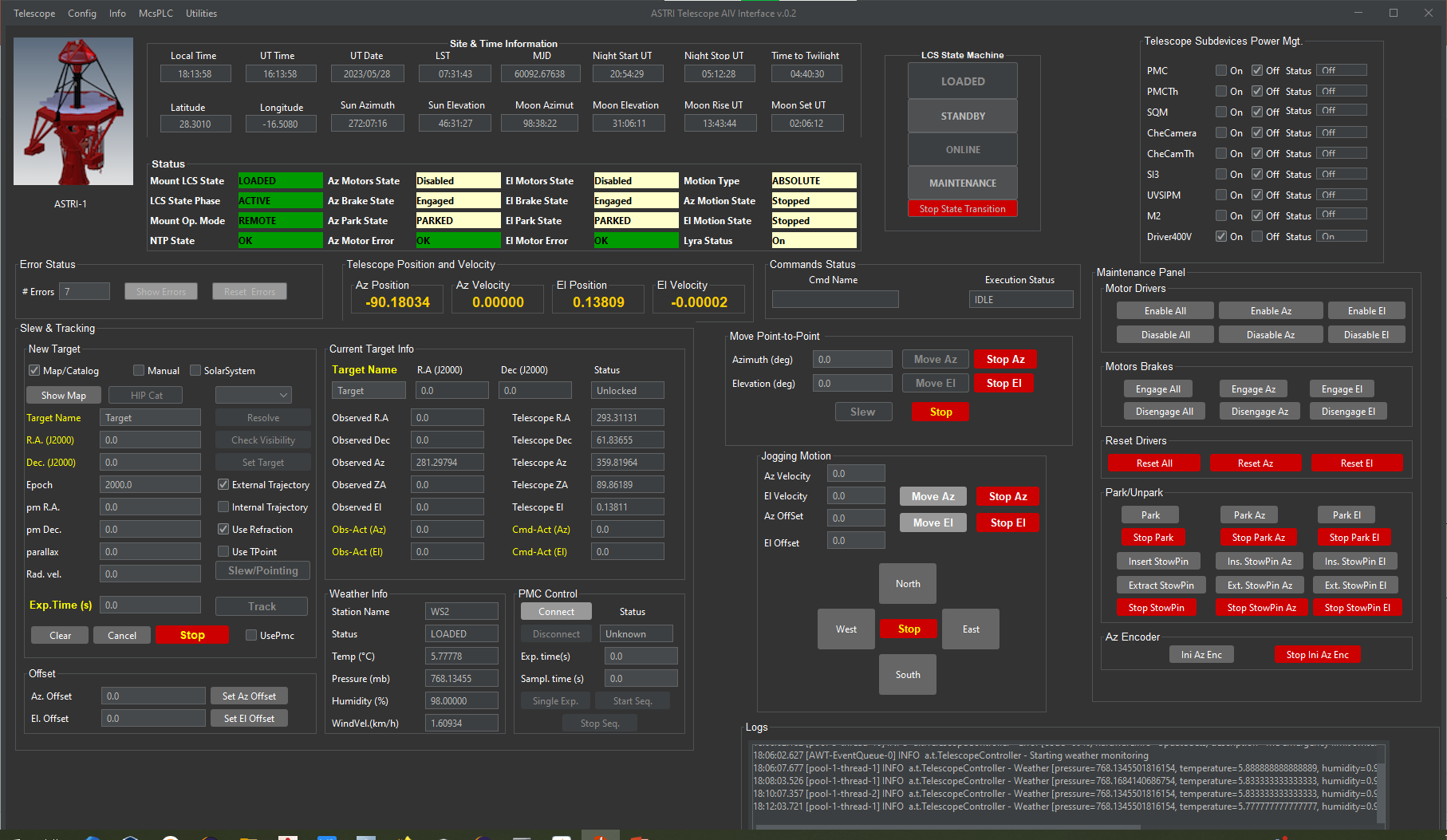 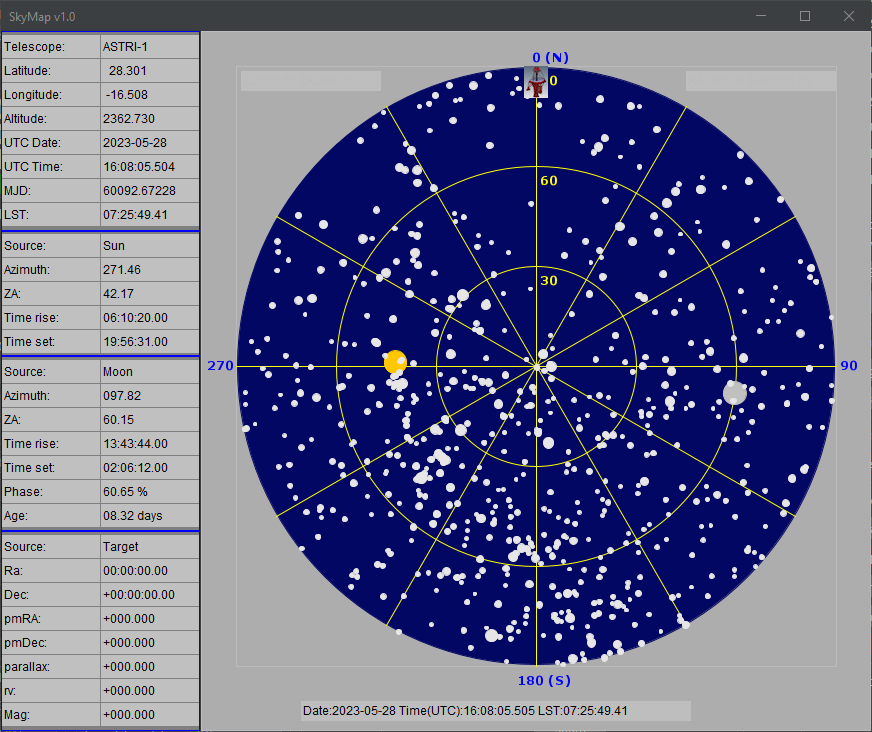 16
P.Bruno, SST – AIV SW Meeting, Milan 19-20/02/2024
MASGui
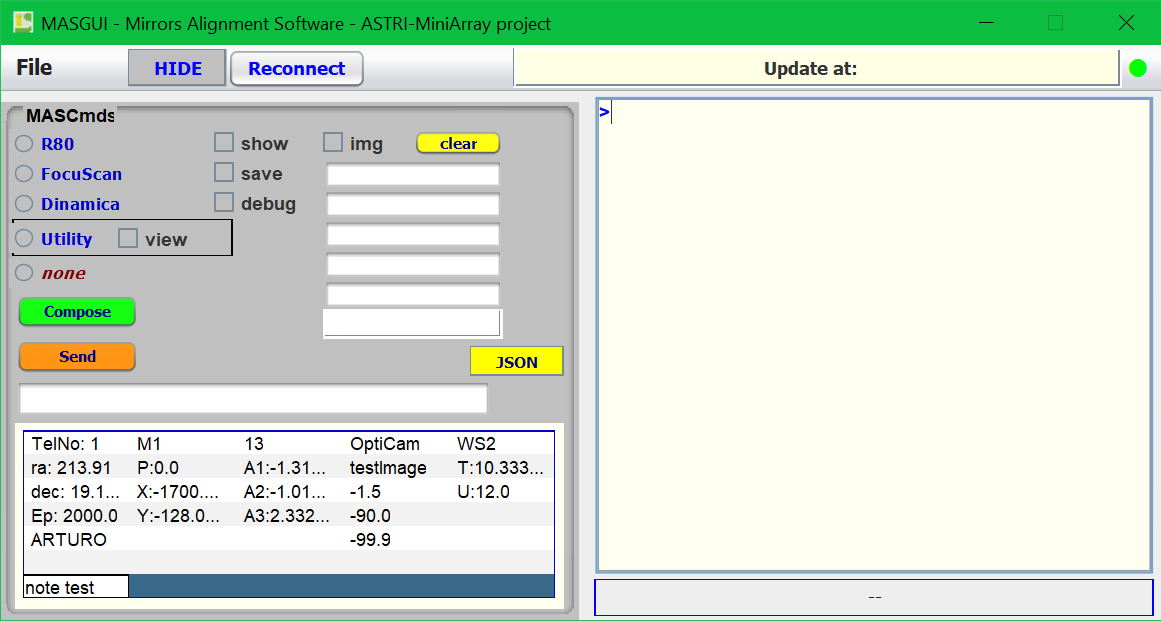 Tcp/Ip
OpcuaMAS
pyMAS
OC LocalPC
opcua
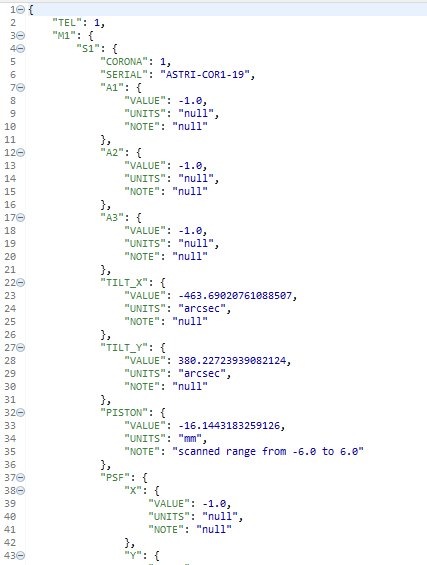 In the MAS GUI we collect all data to send to a set of Python procedures for OC image processing. 
These procedures resides on the OC LocalPC, and they have the task to calculate the R80 value, mirrors focus position, position of each M1 segment (tiltX, tiltY, Piston), etc.

The results are written on a JSON file named "telescope_x.json"
telescope_1.json
17
P.Bruno, SST – AIV SW Meeting, Milan 19-20/02/2024
First result of alignment
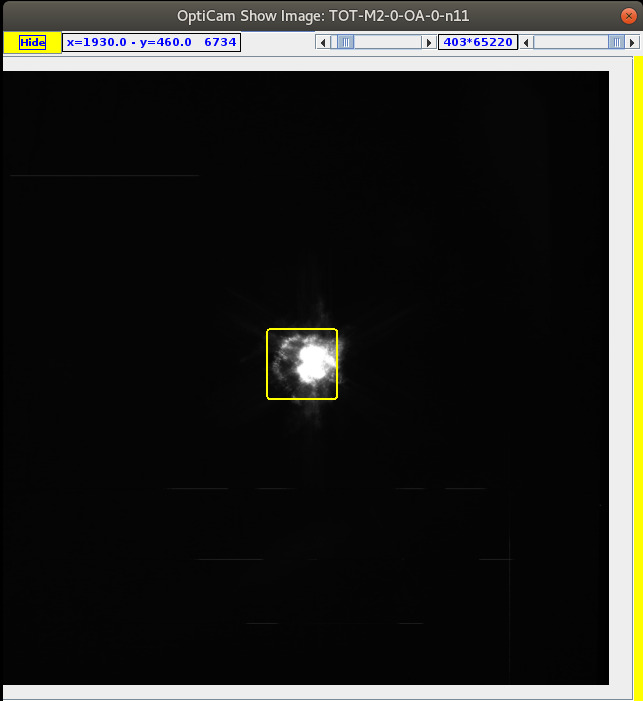 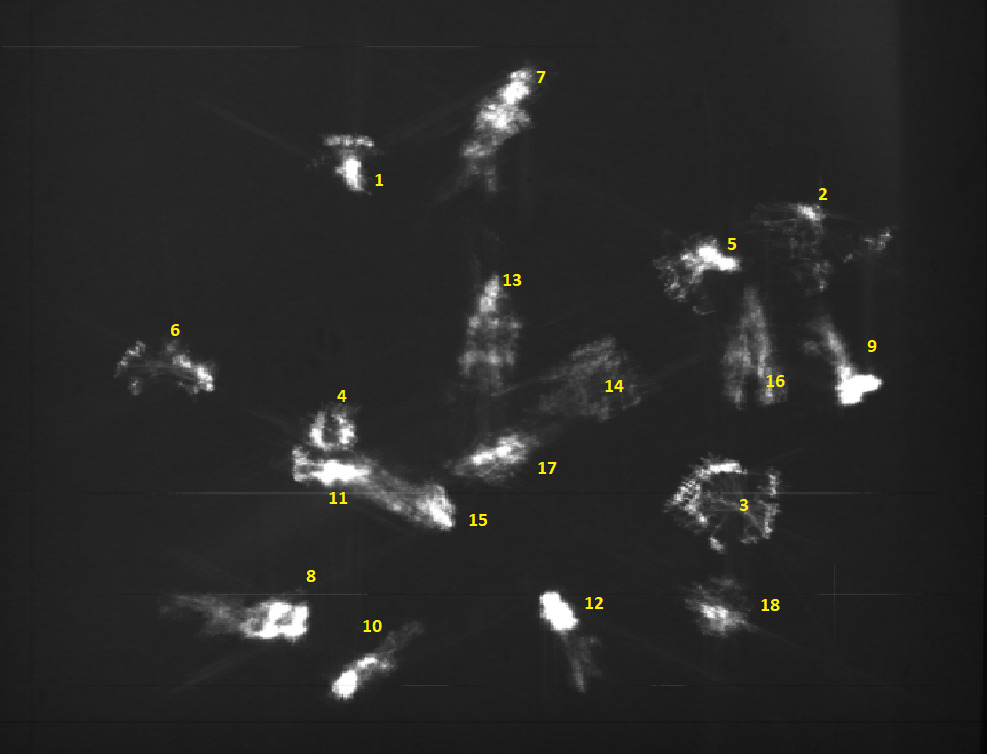 18
P.Bruno, SST – AIV SW Meeting, Milan 19-20/02/2024
End
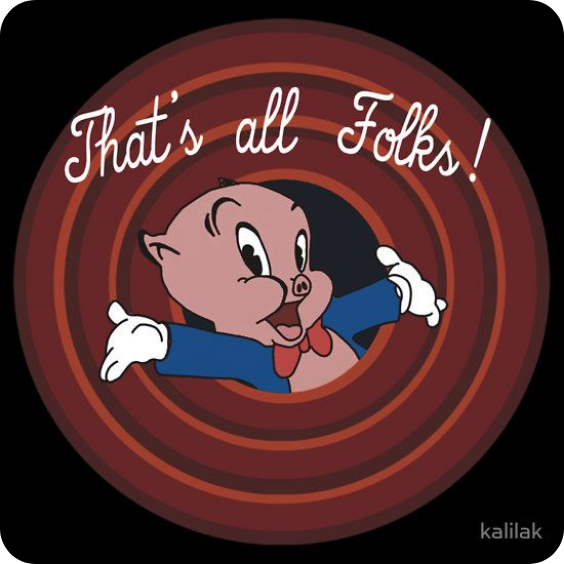 19
P.Bruno, SST – AIV SW Meeting, Milan 19-20/02/2024
Title
20
P.Bruno, SST – AIV SW Meeting, Milan 19-20/02/2024